Proposed Operating Budget
FY 2025
Overview
Fiscal Year ‘25 is the first year of the State Budget Biennium and revenue numbers are reflective of the current funding level provided by the DOE.  The FY ‘25 State Budget was presented with the first step of the increase in compensation for teachers and staff in order to better align our scales with our partner districts.  
We are proposing a budget increase that reflects the increased costs of goods and services to address the needs of the school and to continue to fund capital projects.
Revenue
Revenue Overview
Total Increase:
$1,306,153 (12.33%)
Revenue Detail
Total FY ‘25:
$11,895,952
Expenses
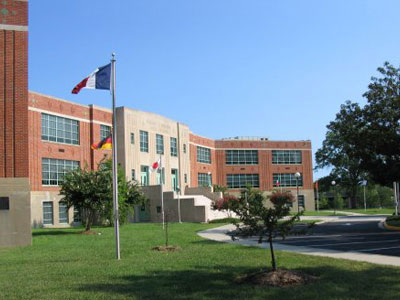 Expenses Overview
FY ‘25:
$11,895,952
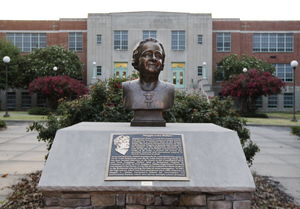 Major Expense Detail-Additions
Total Additions: $1,306,153*
*And incremental increases for inflation in certain areas
Major Expense Detail-Reductions
Total Reductions: $58,680
Conclusion
Thoughts Going Forward
Funding outlook for FY’26
Need to continue de-compress salary scale
Need to find a way to fund capital improvement separately from general operating budget
Funding from the Commonwealth expected to be somewhat static for FY’26
Next Steps
February 15- March 21 – Public Comment Period
March 21- Request for Budget Approval